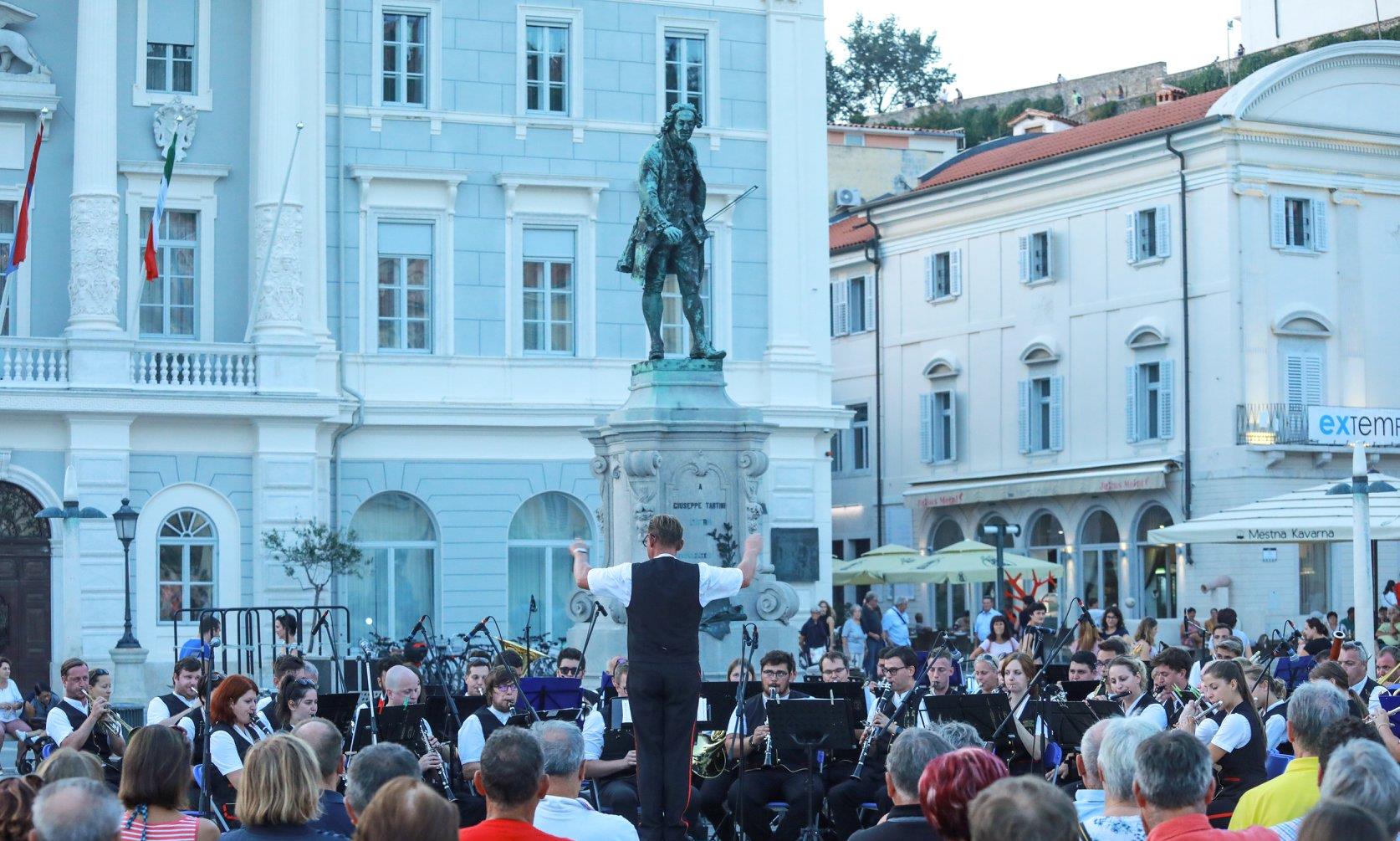 Giuseppe Tartini
OŠ Cirila Kosmača Piran
4. B
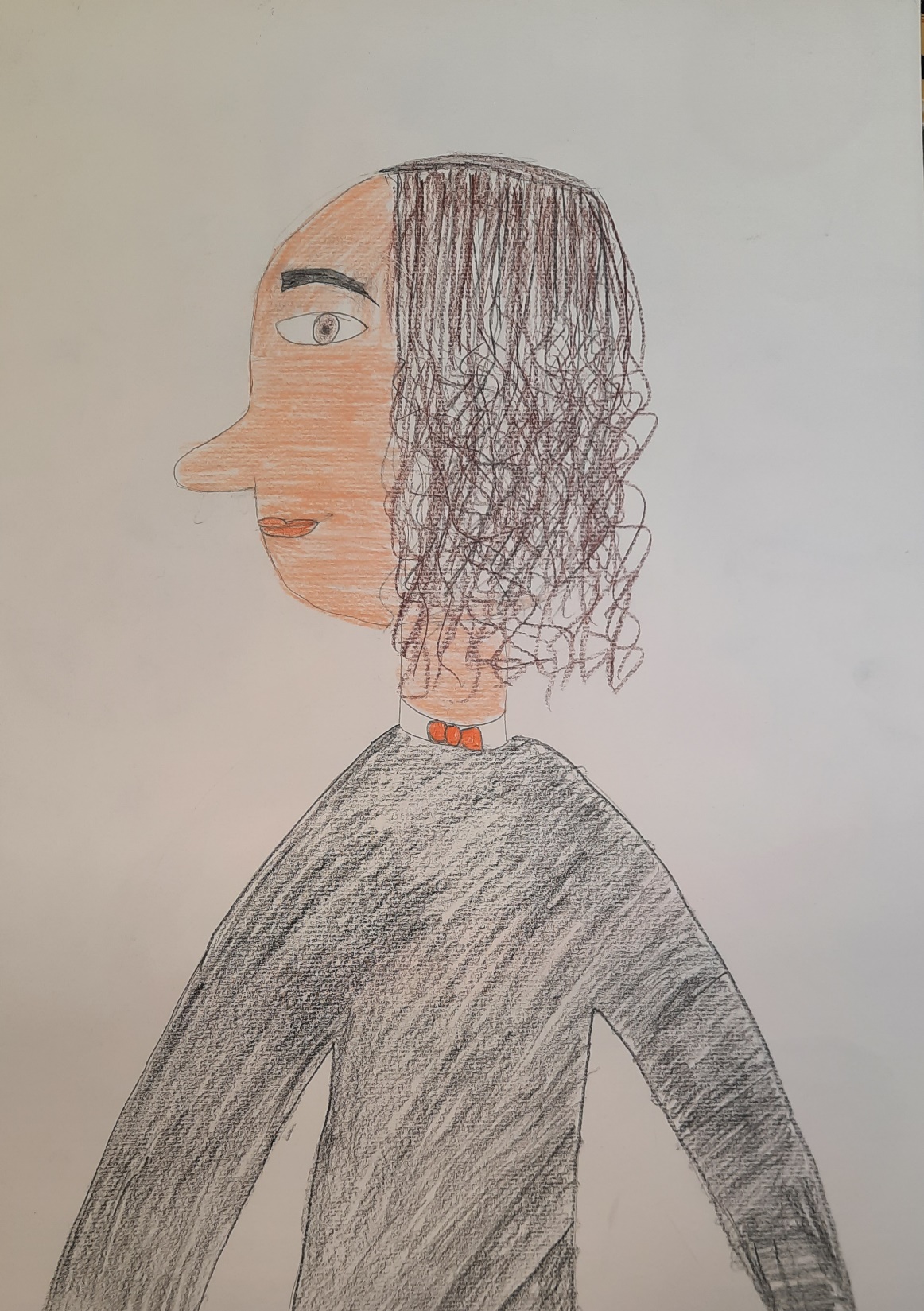 Giuseppe Tartini was a composer and violinist.
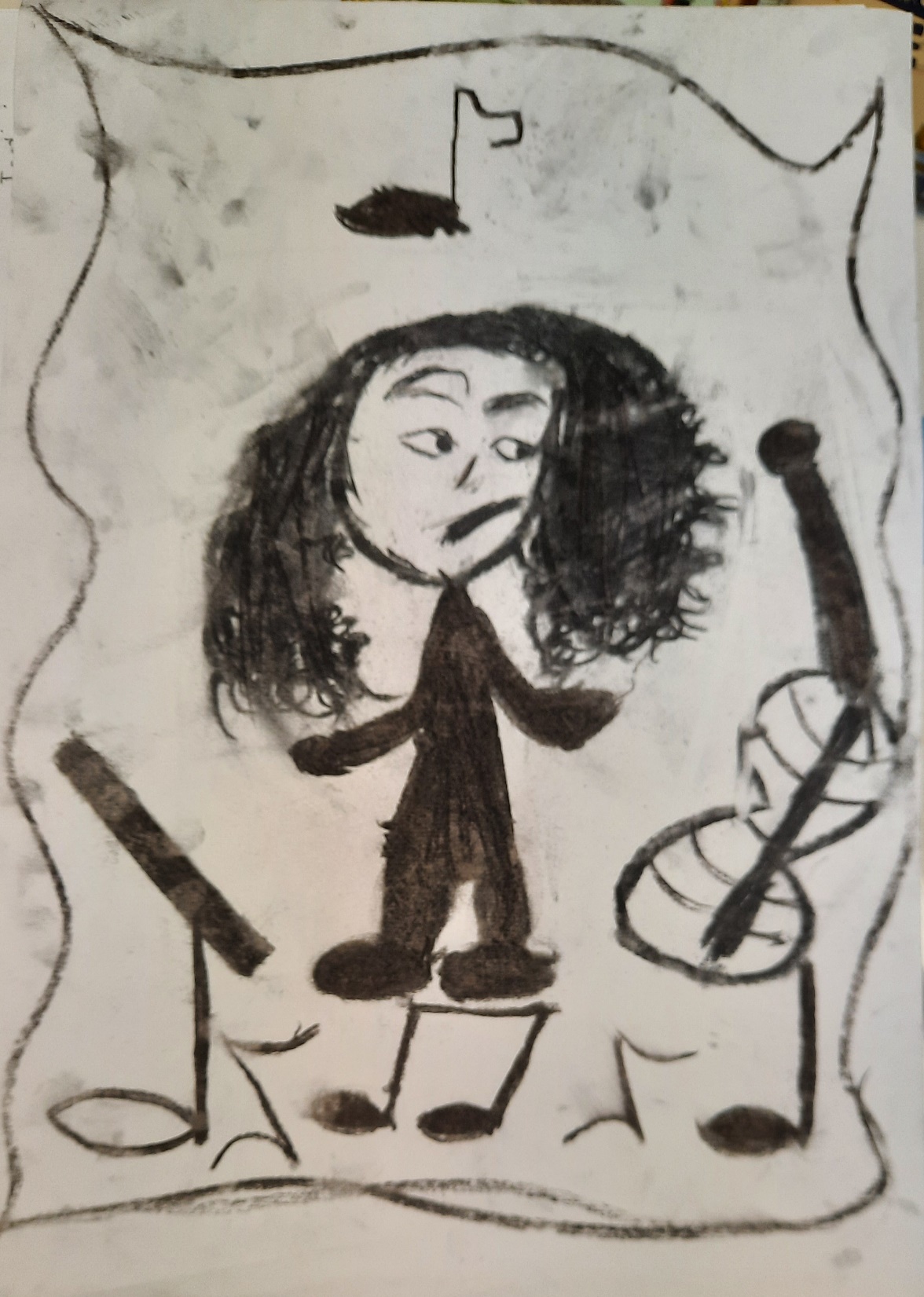 He was born on 8th April 1692 in Piran.
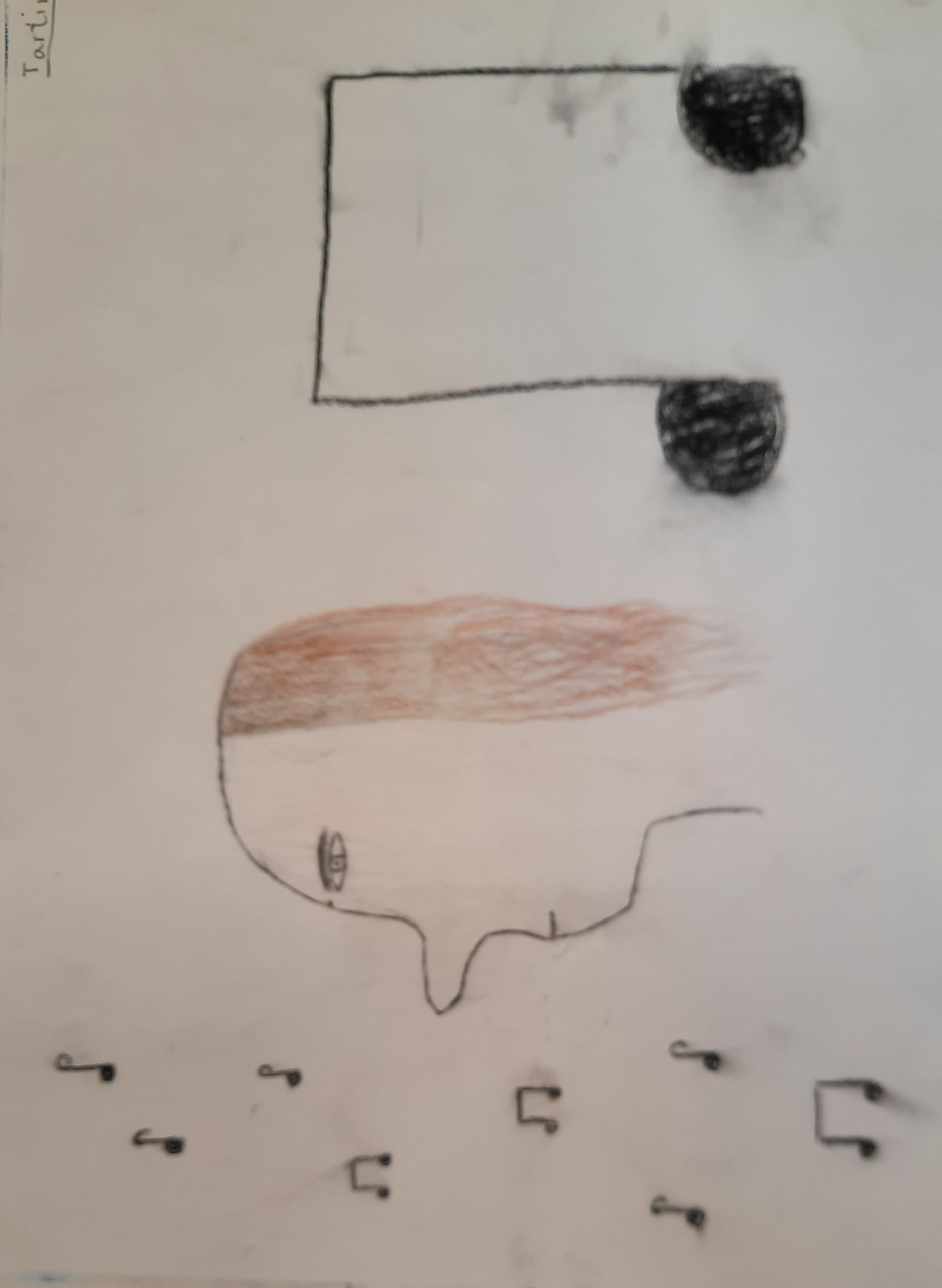 He studied law at the University of Padova in Italy.
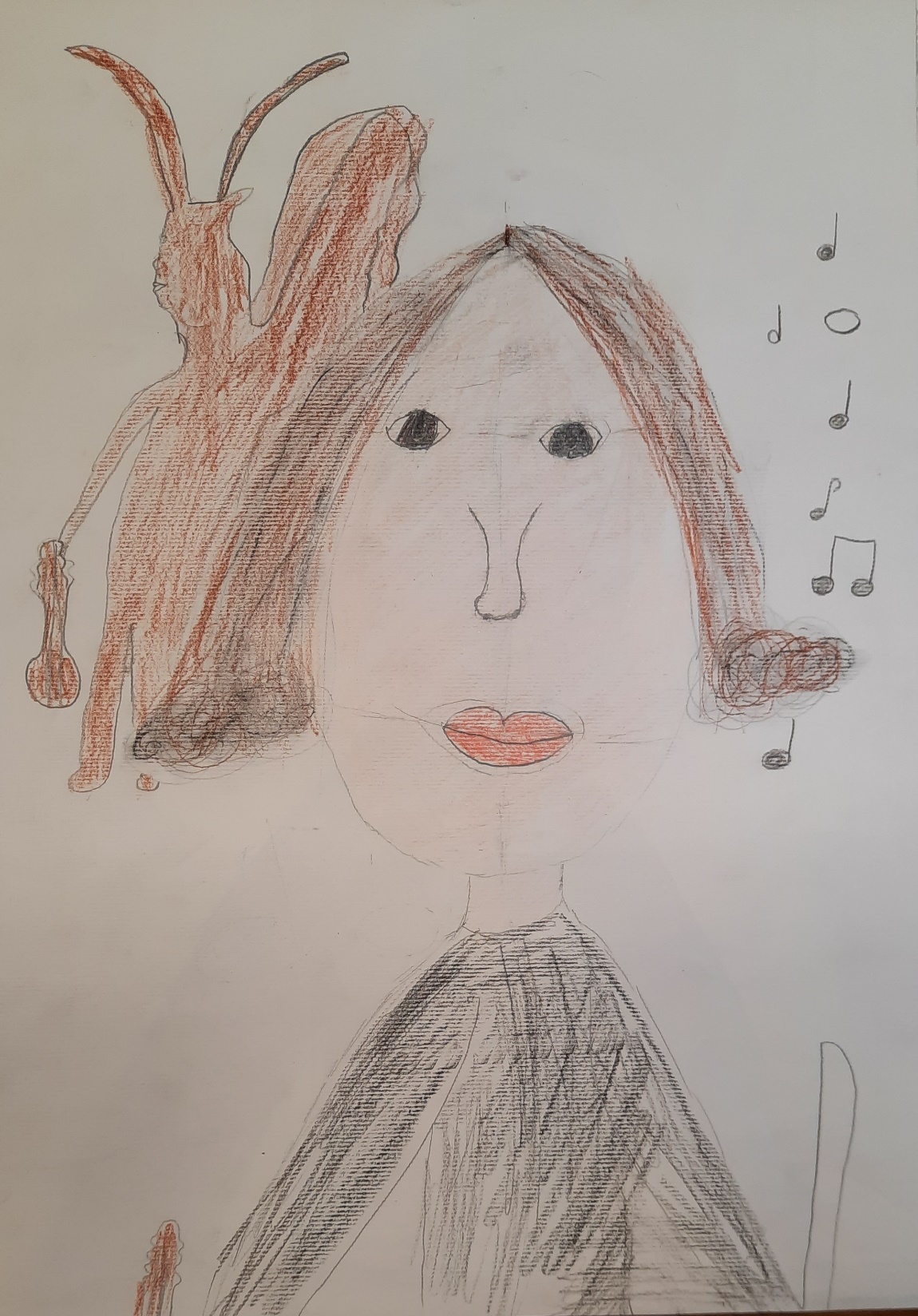 Tartini's most famous work is the "Devil's Trill Sonata„.
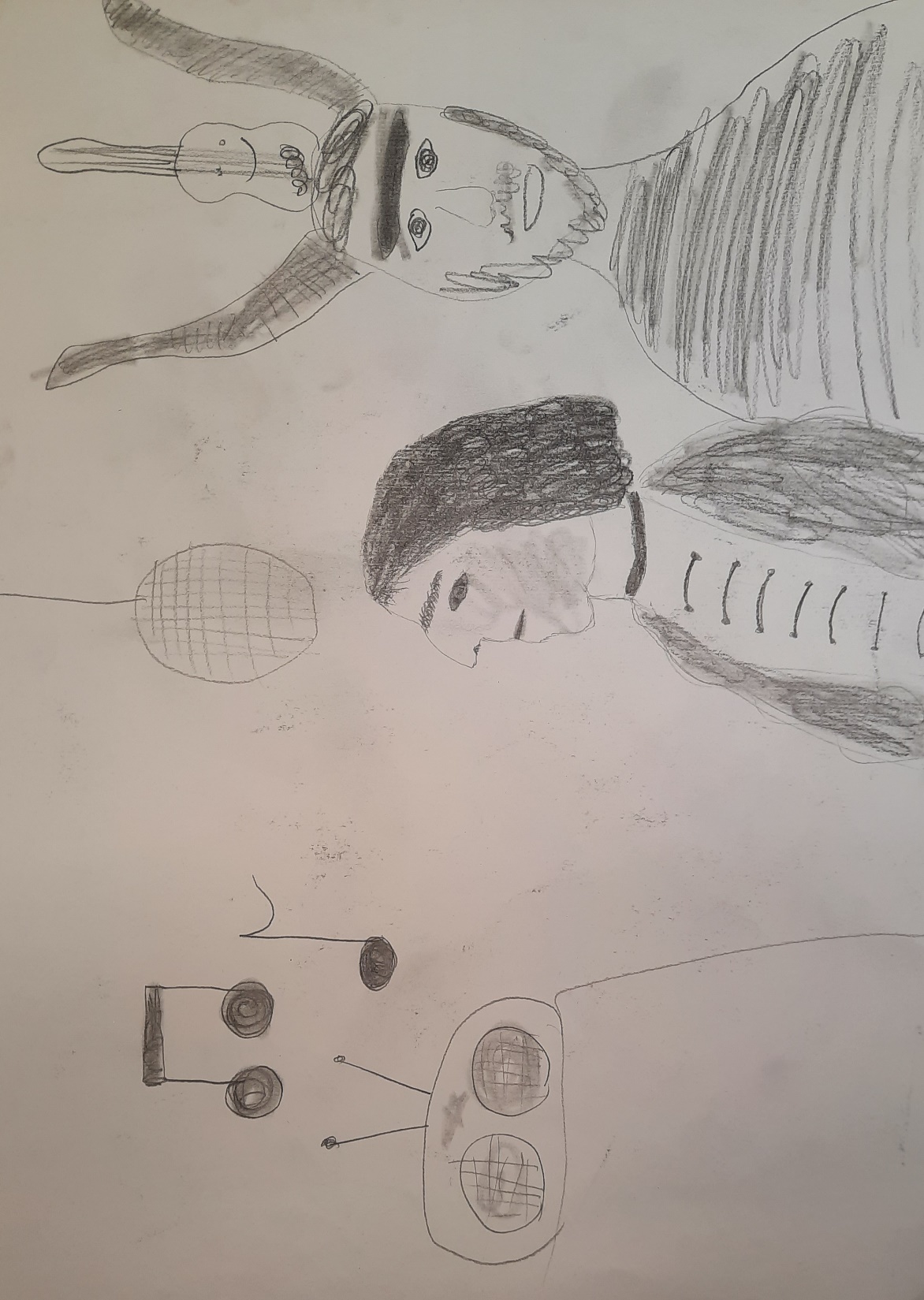 He was inspired to write the sonata by a dream.
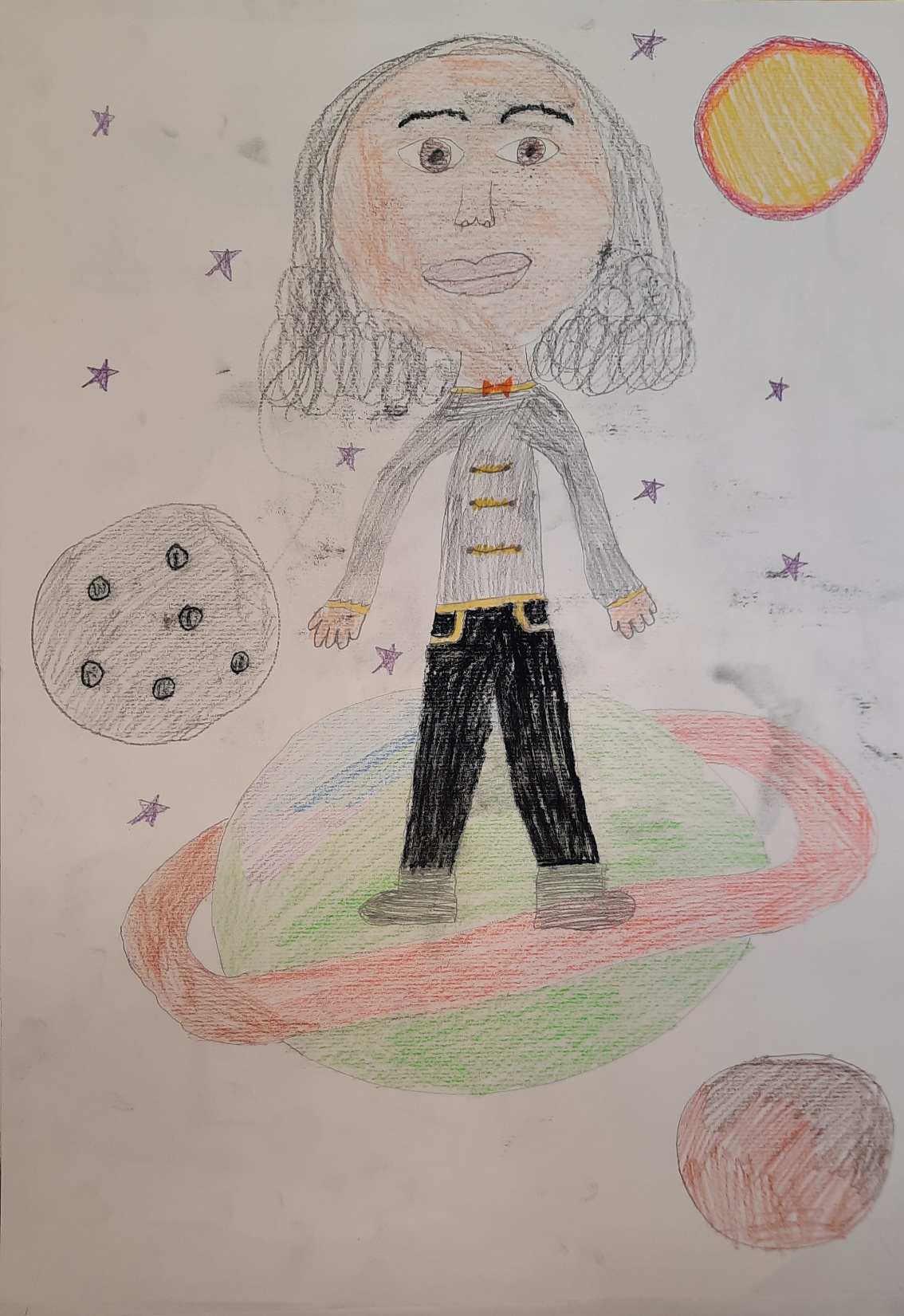 Tartini started a violin school “Scuola delle Nazioni”, which attracted students from all over Europe.
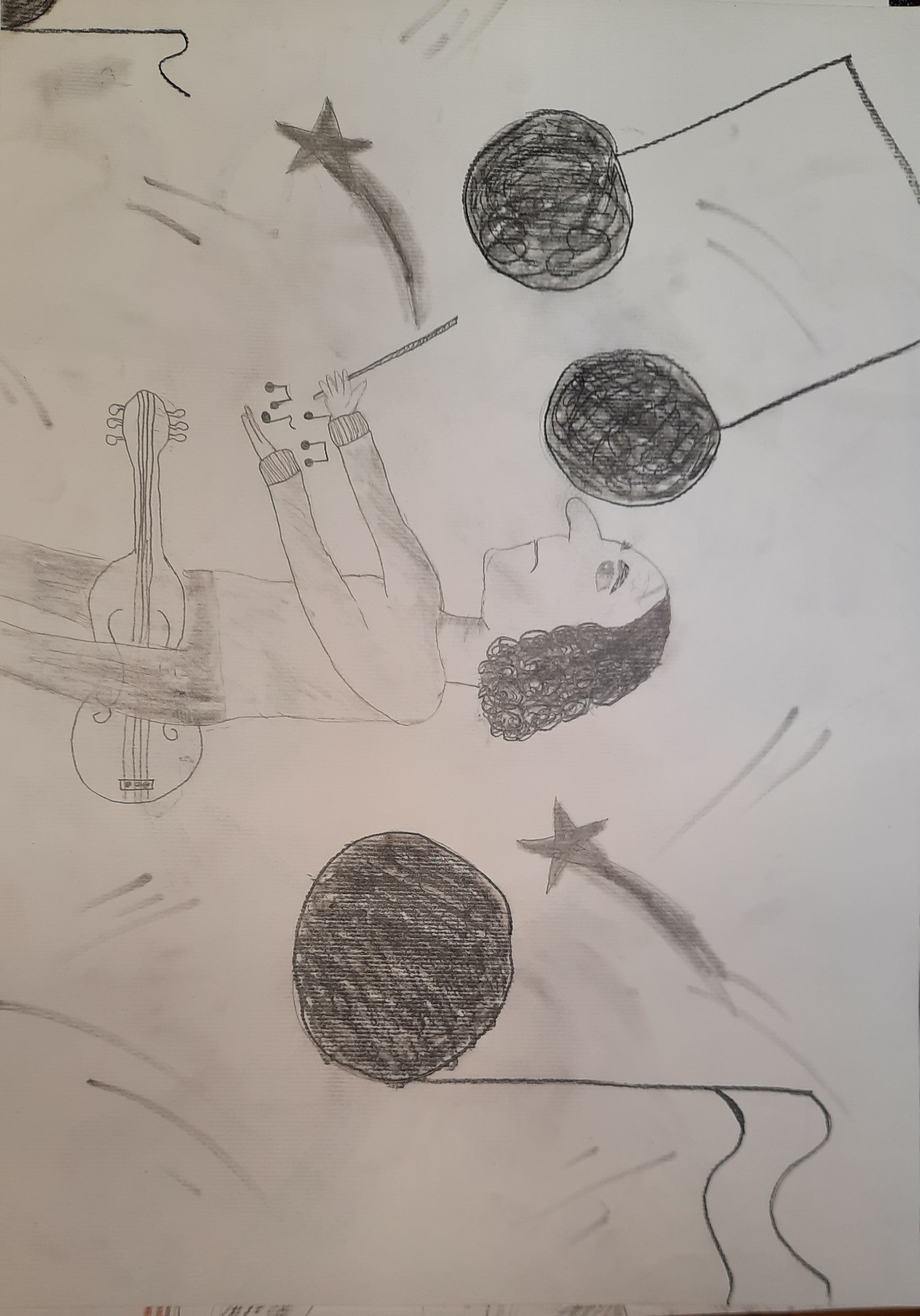 He died on 26th February 1770 in Padova.
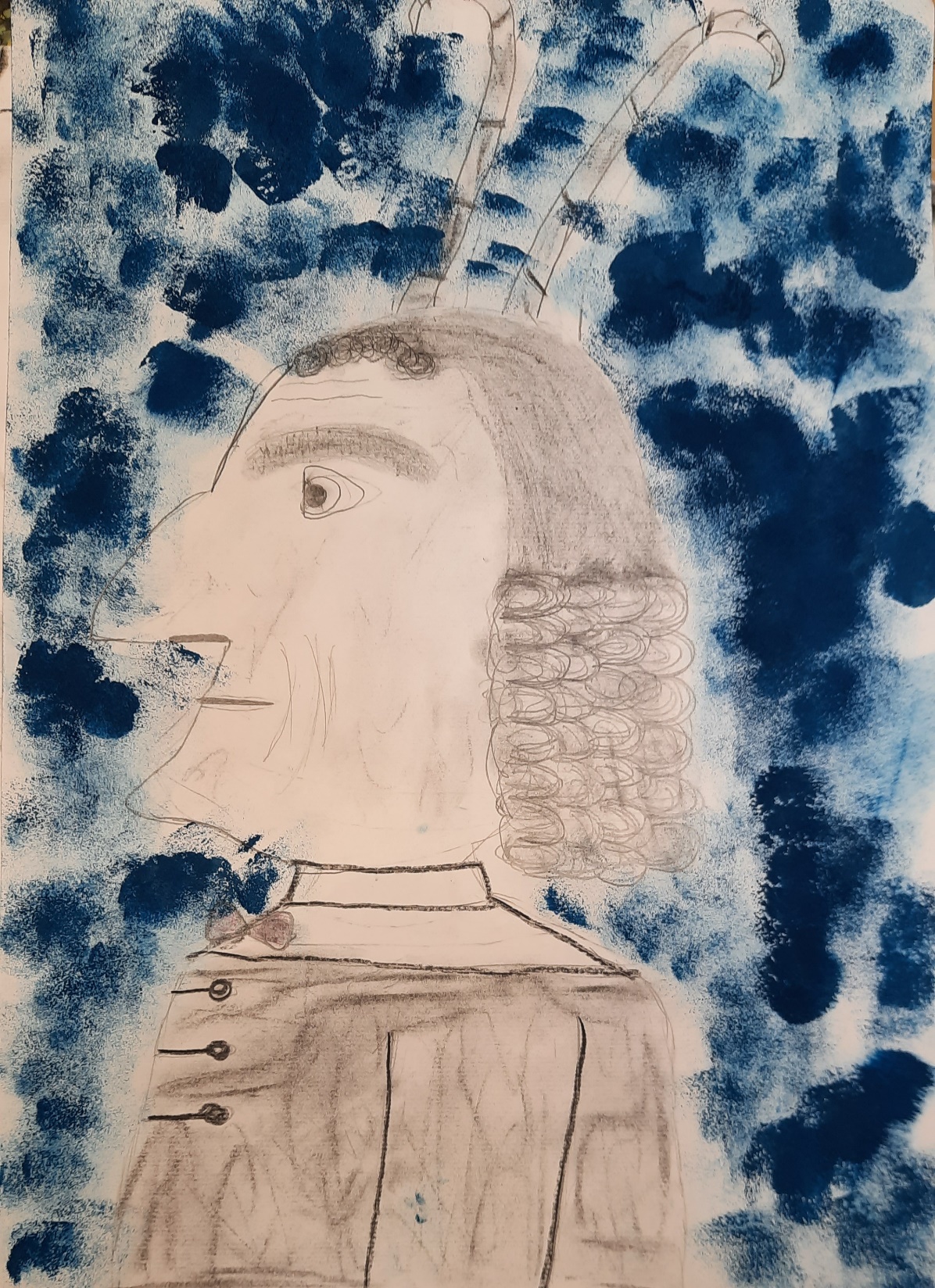 2022 is Tartini's year 
(330 years since the birth of composer and violinist Giuseppe Tartini).